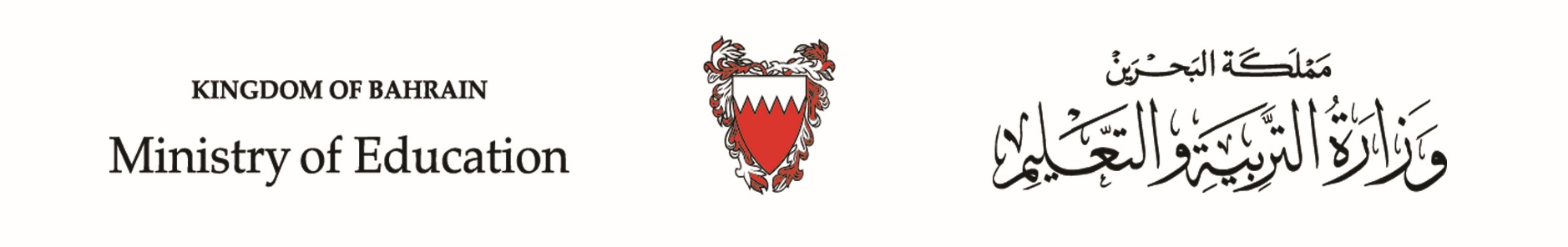 الـحَلْقَةُ الأُولى/ اللُّغَةُ العَرَبيّةُ / الصَّفُّ الأَوَّلُ الابْتِدائِيُّ /  الفَصْلُ الدِّراسيُّ الأَوّلُ
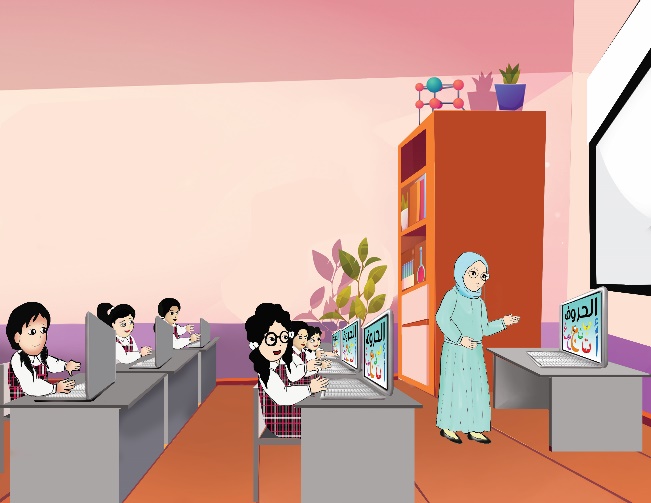 وَحْدَةُ: (مَدْرَسَتُنا)                                                                                 الدَّرْسُ التّاسِعُ: حَرْفُ (ل)
2- التَّحَدُّثُ وَالقِراءَةُ
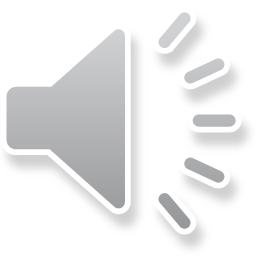 اللُّغَةُ العَرَبِيَّةُ / الصَّفُّ الأَوَّلُ الابْتِدائِيُّ/ الدَّرْسُ التّاسِعُ / ثانِيًا: التَّحَدُّثُ وَالقِراءَةُ
التّحدّث
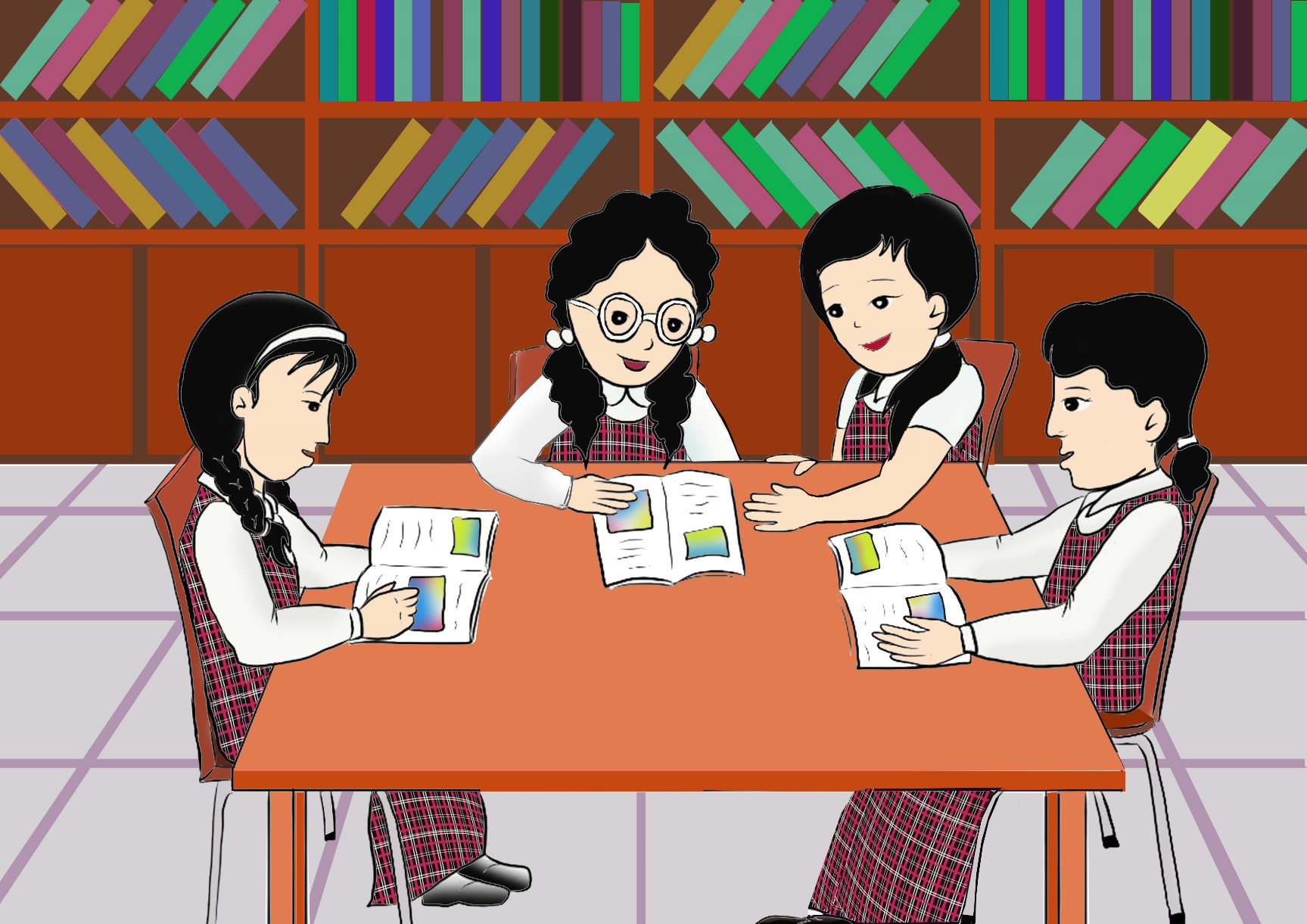 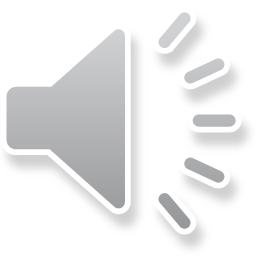 اللُّغَةُ العَرَبِيَّةُ / الصَّفُّ الأَوَّلُ الابْتِدائِيُّ/ الدَّرْسُ التّاسِعُ / ثانِيًا: التَّحَدُّثُ وَالقِراءَةُ
أوَّلًا: أَقْرَأُ النَّصَّ مَعَ الـمُعَلِّمِ.
القراءة
فِي مُخْتَبَرِ الحاسوبِ
دَخَلَتْ أَميرَةُ وَصَديقاتُـــــــها مُخْتَبَـــــــرَ الْحاسوبِ، وَجَلَسَتْ كُلُّ طالِبَةٍ فِي مَكانِــــها بِهُدوءٍ. قالَتِ الْـمُعَلِّمَةُ دَلالُ: "اليَوْمَ يا حَبيباتي سَنَتَعَلَّمُ كَيْفَ نُشَغِّلُ الْحاسوبَ، وَكَيْفَ نُحافِظُ عَلَيْهِ. وَفي نِهايةِ الْفَصْلِ الدِّراسِيِّ تُكَرِّمُ الــمُديرَةُ أَفْضَلَ طالِبَةٍ تُحافِظُ عَلى الـمُخْتَبَرِ"، ثُمَّ شَرَحَتِ الْـمُعلِّمَةُ لِلطّالِباتِ مَراحِلَ تَشْغيلِ الْحاسوبِ، وَبَيَّنَتْ لَهُنَّ أفْضَلَ طَريقَةٍ لِلْحِفاظِ عَلى الْـــمُخْتَبَرِ.
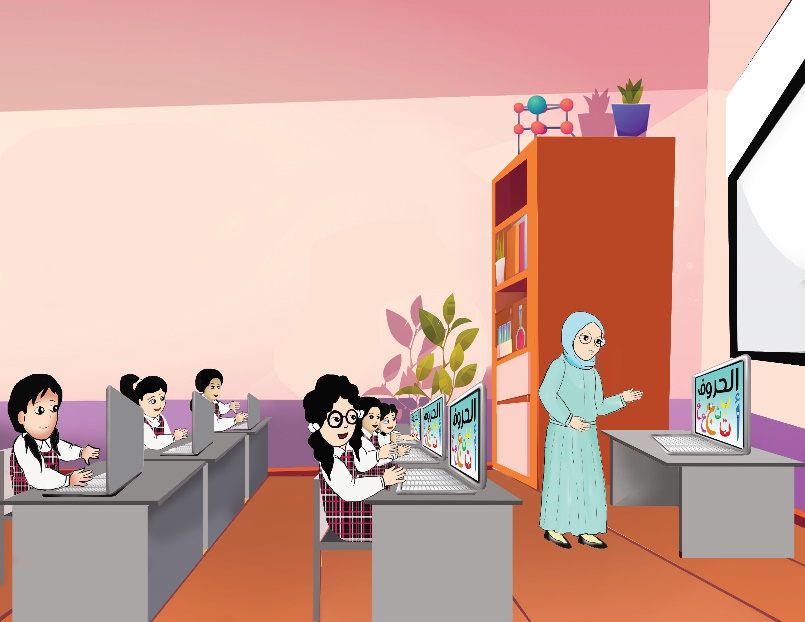 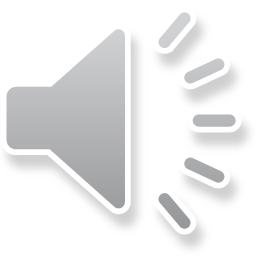 اللُّغَةُ العَرَبِيَّةُ / الصَّفُّ الأَوَّلُ الابْتِدائِيُّ/ الدَّرْسُ التّاسِعُ / ثانِيًا: التَّحَدُّثُ وَالقِراءَةُ
أوَّلًا: أَقْرَأُ النَّصَّ مَعَ الـمُعَلِّمِ.
القراءة
فِي مُخْتَبَرِ الْحاسوبِ
دَخَلَتْ أَميرَةُ وَصَديقاتُـــــــها مُخْتَبَـــــــرَ الْحاسوبِ، وَجَلَسَتْ كُلُّ طالِبَةٍ فِي مَكانِــــها بِهُدوءٍ. قالَتِ الْـمُعَلِّمَةُ دَلالُ: "اليَوْمَ يا حَبيباتي سَنَتَعَلَّمُ كَيْفَ نُشَغِّلُ الْحاسوبَ، وَكَيْفَ نُحافِظُ عَلَيْهِ. وَفي نِهايةِ الْفَصْلِ الدِّراسِيِّ تُكَرِّمُ الــمُديرَةُ أَفْضَلَ طالِبَةٍ تُحافِظُ عَلى الـمُخْتَبَرِ"، ثُمَّ شَرَحَتِ الْـمُعلِّمَةُ لِلطّالِباتِ مَراحِلَ تَشْغيلِ الْحاسوبِ، وَبَيَّنَتْ لَهُنَّ أفْضَلَ طَريقَةٍ لِلْحِفاظِ عَلى الْـــمُخْتَبَرِ.
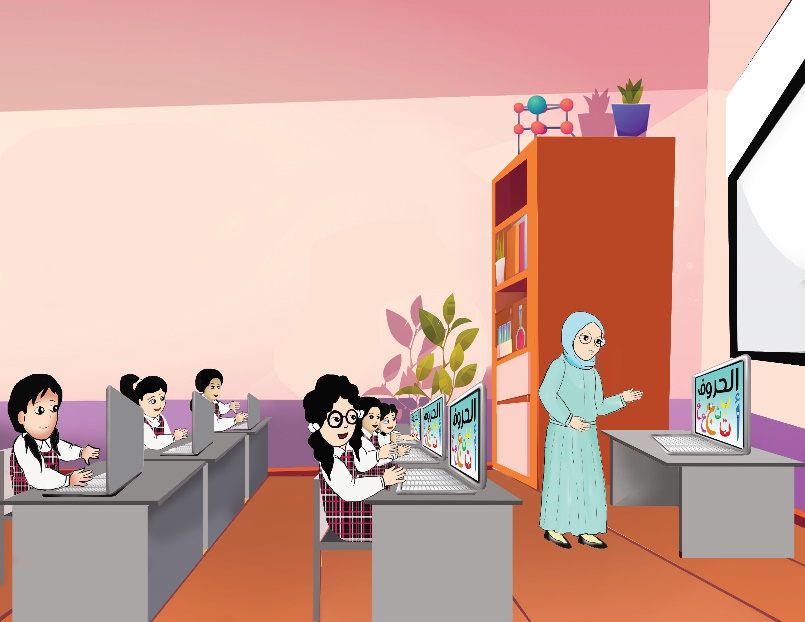 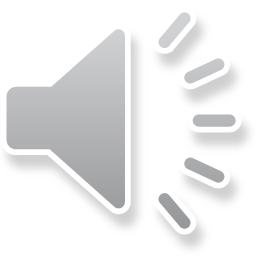 اللُّغَةُ العَرَبِيَّةُ / الصَّفُّ الأَوَّلُ الابْتِدائِيُّ/ الدَّرْسُ التّاسِعُ / ثانِيًا: التَّحَدُّثُ وَالقِراءَةُ
ثانيا: أَفْهَمُ النَّصَّ.
1- أَضَعُ           حَوْلَ الكَلِمَةِ الـمُناسِبَةِ:
دَخَلَتْ أَميرَةُ وَصَديقاتُها مُخْتَبَرَ                   (الحاسُوبِ / الرَّسْمِ).
جَلَسَتْ كُلُّ واحِدَةٍ مِنْهُنَّ فِي مَكانِــــها             (بِسُرْعَةٍ / بِهُدوءٍ).
سَتُكَرِّمُ الـمُديرَةُ أَفْضَلَ                                (مُعَلِّمَةٍ / طالِبَةٍ).
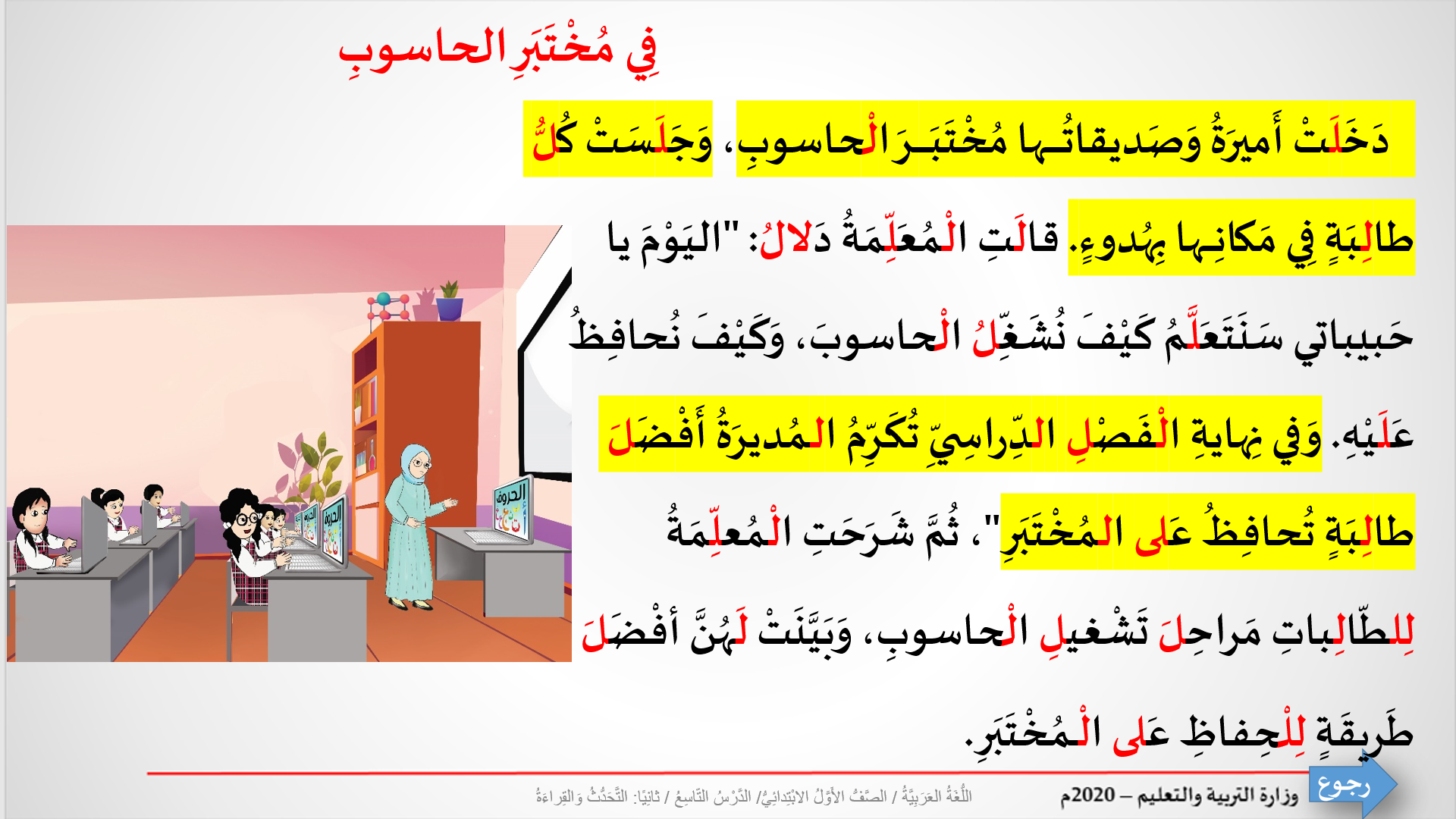 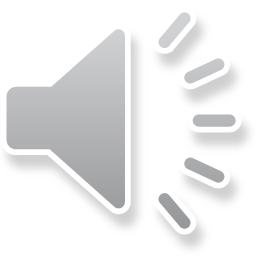 اللُّغَةُ العَرَبِيَّةُ / الصَّفُّ الأَوَّلُ الابْتِدائِيُّ/ الدَّرْسُ التّاسِعُ / ثانِيًا: التَّحَدُّثُ وَالقِراءَةُ
2- أُلَوِّنُ بِالأَخْضَرِ الكَلِماتِ الَّتي قَرَأْتُها في النَّصِّ:
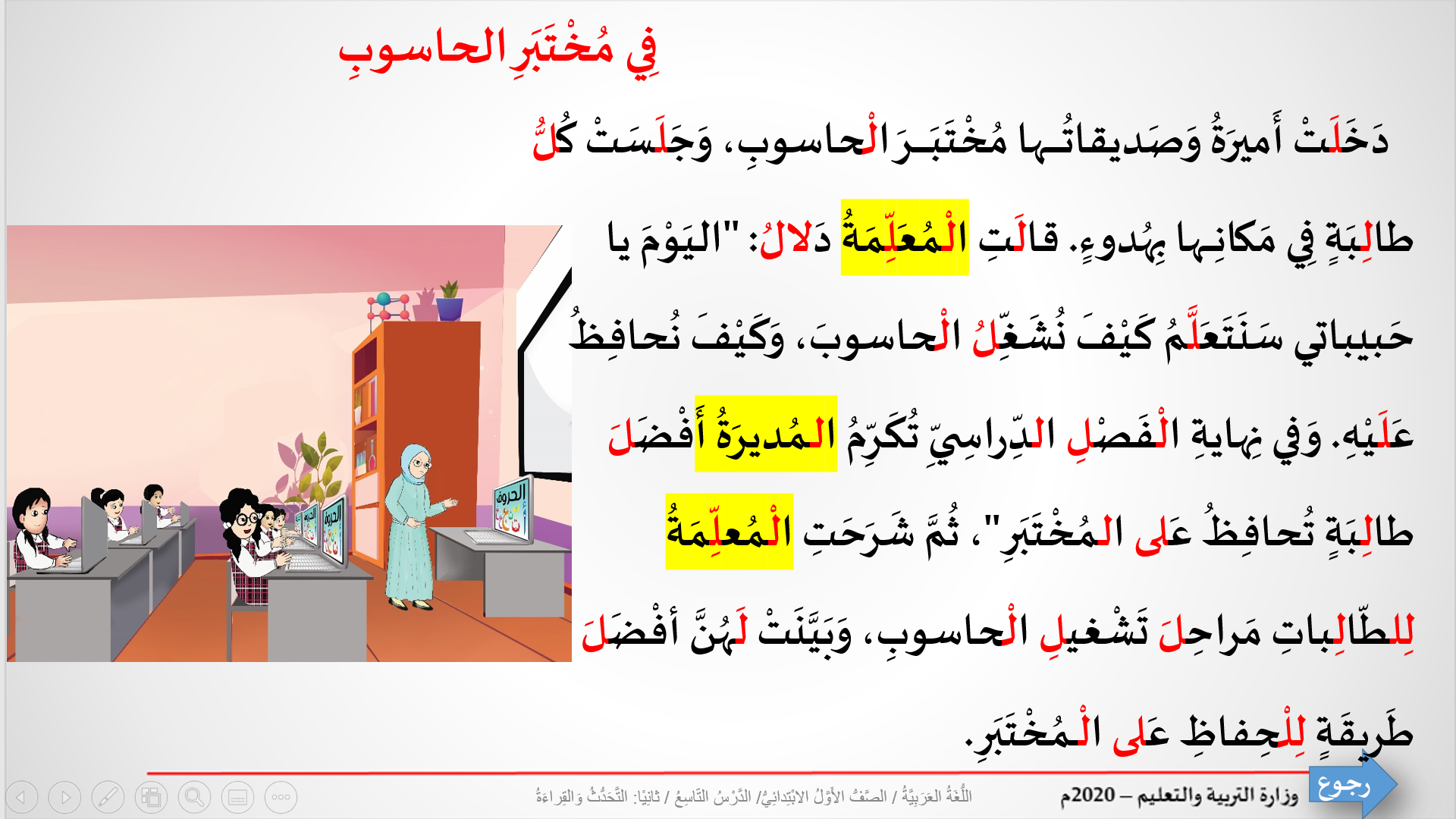 الــمُديرَةُ
رِحابُ
الطّالِبَةُ
الـمُعَلِّمَةُ
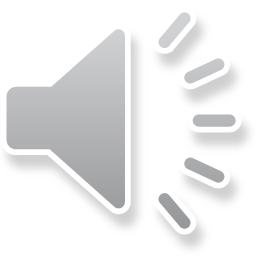 اللُّغَةُ العَرَبِيَّةُ / الصَّفُّ الأَوَّلُ الابْتِدائِيُّ/ الدَّرْسُ التّاسِعُ / ثانِيًا: التَّحَدُّثُ وَالقِراءَةُ
3- أَصِلُ القَوْلَ بِصاحِبِهِ:
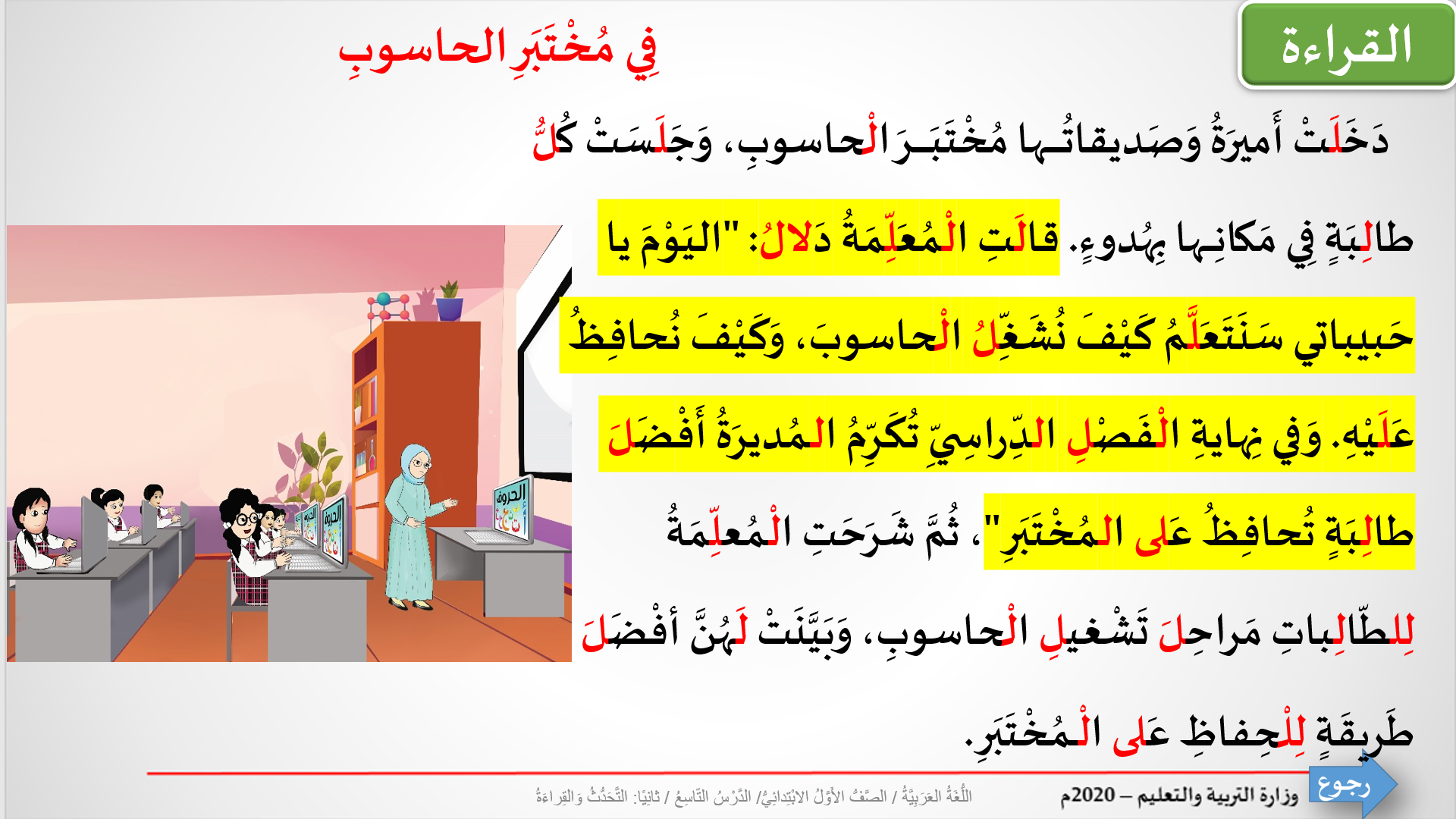 الـمُعَلِّمَةُ
"تُكَرِّمُ الــمُديرَةُ أَفْضَلَ طالِبَةٍ تُحافِظُ عَلى الـمُخْتَبَرِ".
الـــمُديرَةُ
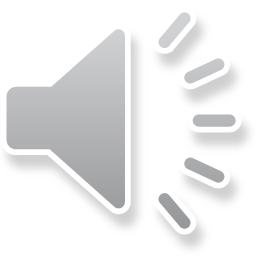 اللُّغَةُ العَرَبِيَّةُ / الصَّفُّ الأَوَّلُ الابْتِدائِيُّ/ الدَّرْسُ التّاسِعُ / ثانِيًا: التَّحَدُّثُ وَالقِراءَةُ
4- أَتَأَمَّلُ الصّورَةَ، وَأَقْرَأُ مَعَ الـمُعَلِّمِ:
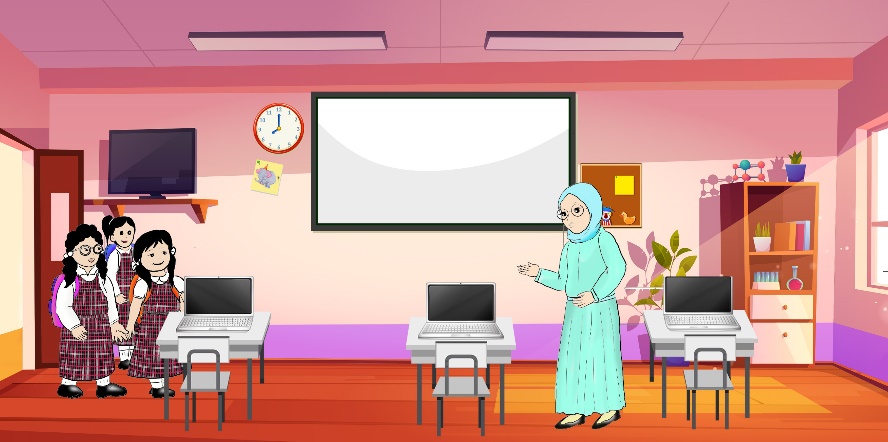 دَخَلَتْ أَميرَةُ وَصَدِيقاتُـــــــها مُخْتَبَـــــــرَ الحاسوبِ.
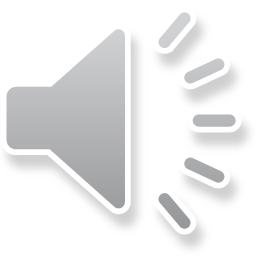 اللُّغَةُ العَرَبِيَّةُ / الصَّفُّ الأَوَّلُ الابْتِدائِيُّ/ الدَّرْسُ التّاسِعُ / ثانِيًا: التَّحَدُّثُ وَالقِراءَةُ
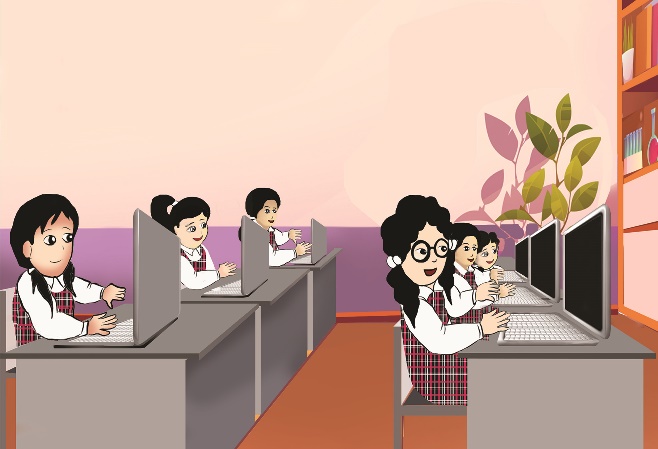 وَجَلَسَتْ كُلُّ طالِبَةٍ فِي مَكانِــــها بِهُدوءٍ.
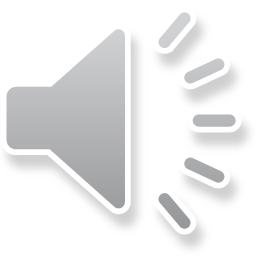 اللُّغَةُ العَرَبِيَّةُ / الصَّفُّ الأَوَّلُ الابْتِدائِيُّ/ الدَّرْسُ التّاسِعُ / ثانِيًا: التَّحَدُّثُ وَالقِراءَةُ
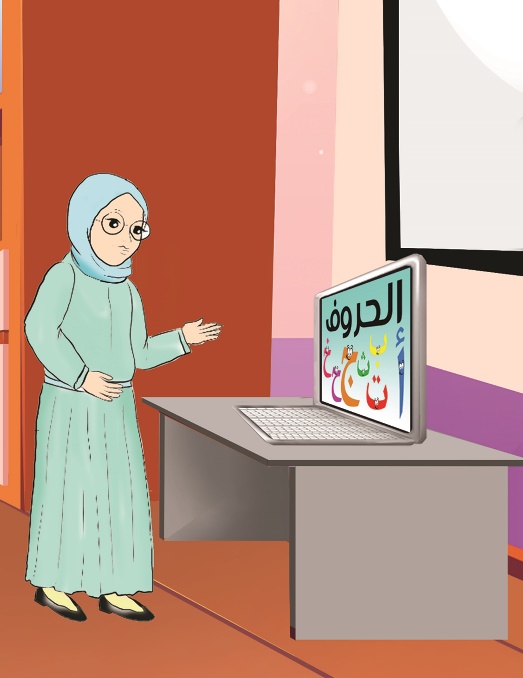 ثُمَّ شَرَحَتِ الـمُعلِّمَةُ لِلطّالِباتِ مَراحِلَ تَشْغيلِ الحاسوبِ.
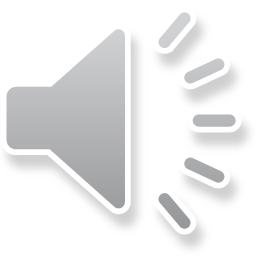 اللُّغَةُ العَرَبِيَّةُ / الصَّفُّ الأَوَّلُ الابْتِدائِيُّ/ الدَّرْسُ التّاسِعُ / ثانِيًا: التَّحَدُّثُ وَالقِراءَةُ
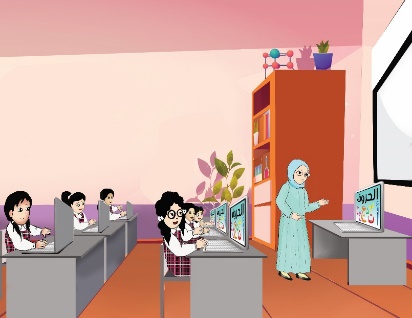 5- أَقْرَأُ، وَأَصِلُ الجُمْلَةَ بِالصّورَةِ الـمُناسِبَةِ:
"تُكَرِّمُ الــمُديرَةُ أَفْضَلَ طالِبَةٍ تُحافِظُ عَلى الـمُخْتَبَرِ".
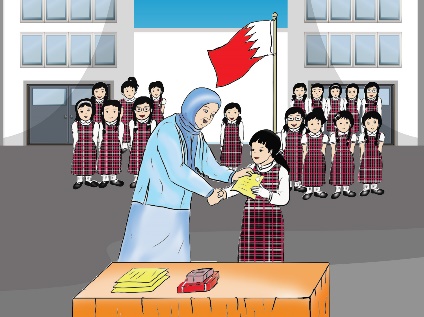 وَبَيَّنَتْ لَهُنَّ أفْضَلَ طَريقَةٍ لِلْحِفاظِ عَلى الْـــمُخْتَبَرِ.
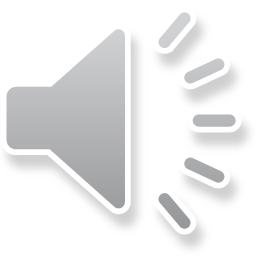 اللُّغَةُ العَرَبِيَّةُ / الصَّفُّ الأَوَّلُ الابْتِدائِيُّ/ الدَّرْسُ التّاسِعُ / ثانِيًا: التَّحَدُّثُ وَالقِراءَةُ
دَخَلَتْ
دَخَلَتْ أَميـرَةُ وَصَديقَاتُـــــــها مُخْتَبَـــــــرَ الْحاسوبِ.
وَجَلَسَتْ كُلُّ طالِبَةٍ فِي مَكانِــــها بِهُدوءٍ.
طالِبَةٍ
6- أَقْرَأُ، وَأَضَعُ           حَوْلَ الكَلِمَةِ الـمُماثِلَةِ:
بَدَأَتِ الْـمُعلِّمَةُ تَشْرَحُ لِلطّالِباتِ مَراحِلَ تَشْغيلِ الْحاسوبِ.
مَراحِلَ
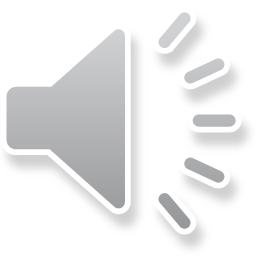 اللُّغَةُ العَرَبِيَّةُ / الصَّفُّ الأَوَّلُ الابْتِدائِيُّ/ الدَّرْسُ التّاسِعُ / ثانِيًا: التَّحَدُّثُ وَالقِراءَةُ
7- أَصِلُ الكَلِماتِ الـمُتَماثِلَةَ:
سُؤالٌ
مَلَلٌ
مَلاكٌ
مَلاكٌ
مَلَلٌ
سُؤالٌ
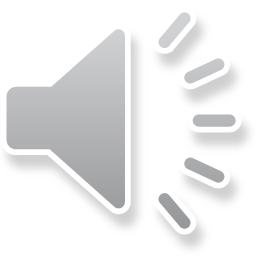 اللُّغَةُ العَرَبِيَّةُ / الصَّفُّ الأَوَّلُ الابْتِدائِيُّ/ الدَّرْسُ التّاسِعُ / ثانِيًا: التَّحَدُّثُ وَالقِراءَةُ
8- أَقْرَأُ:
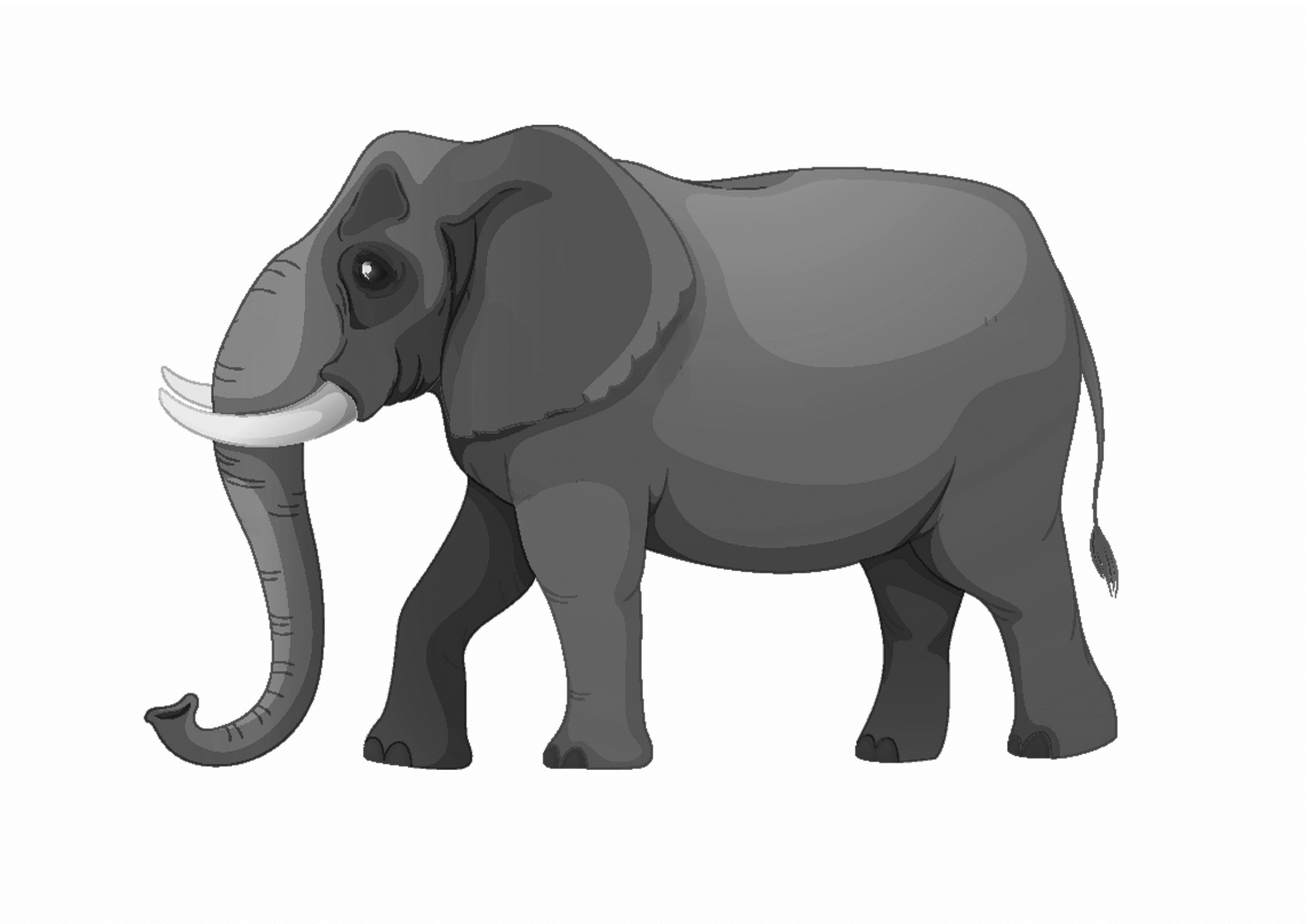 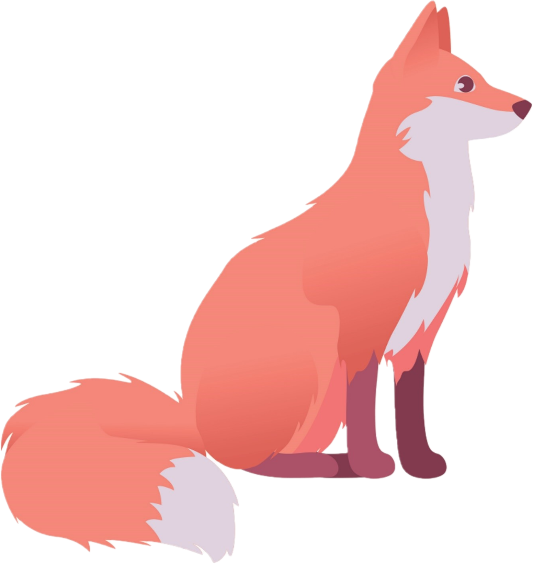 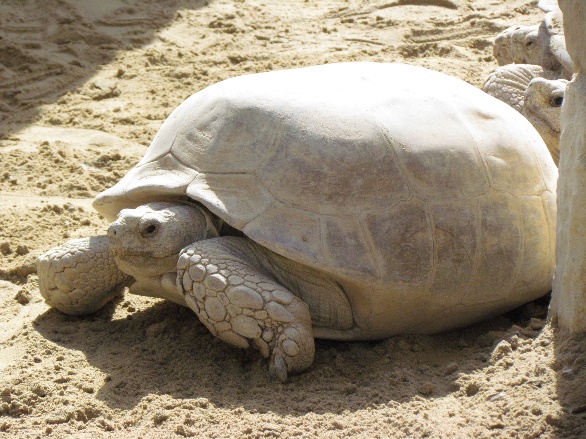 سُلَحْفاةٌ                                        فيلٌ                                    ثَعْلَبٌ


            
     مَلاعِقُ                                       جَبَلٌ                               حَليبٌ
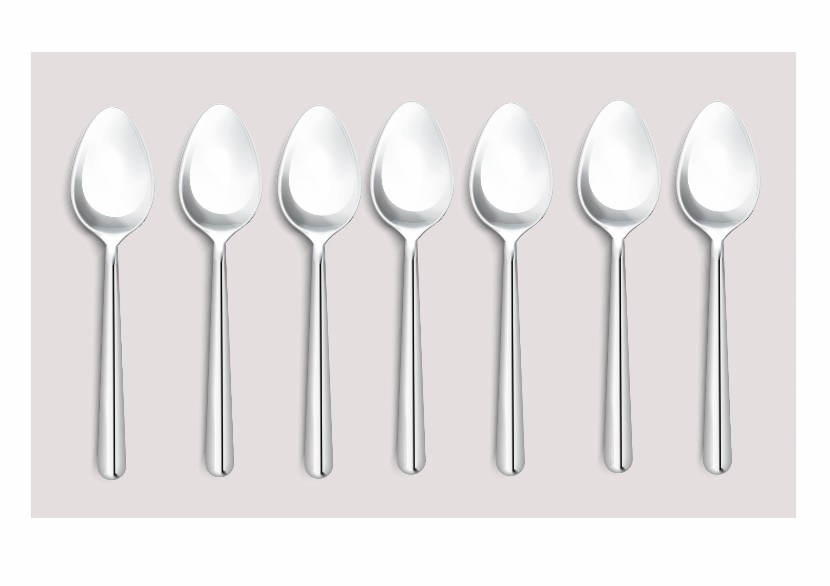 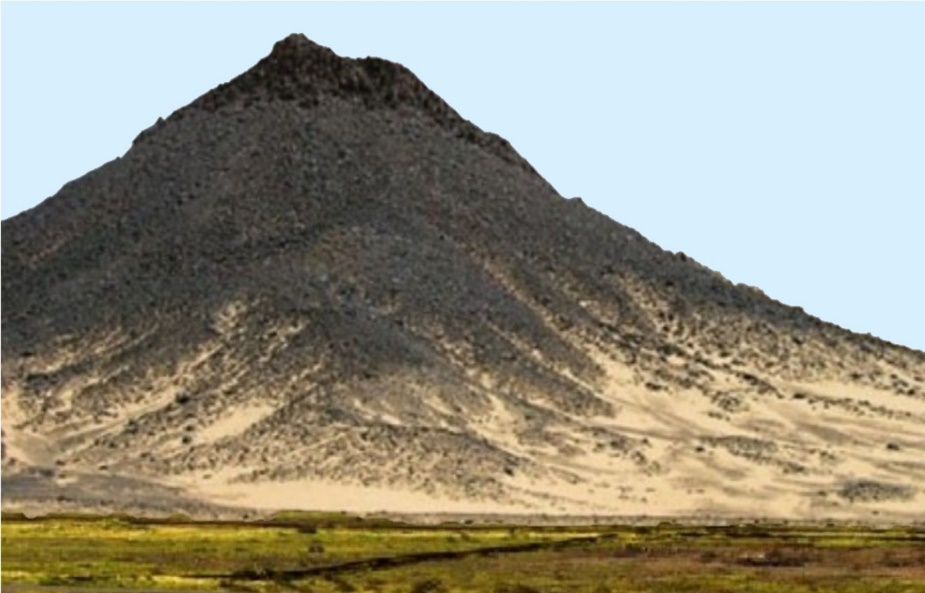 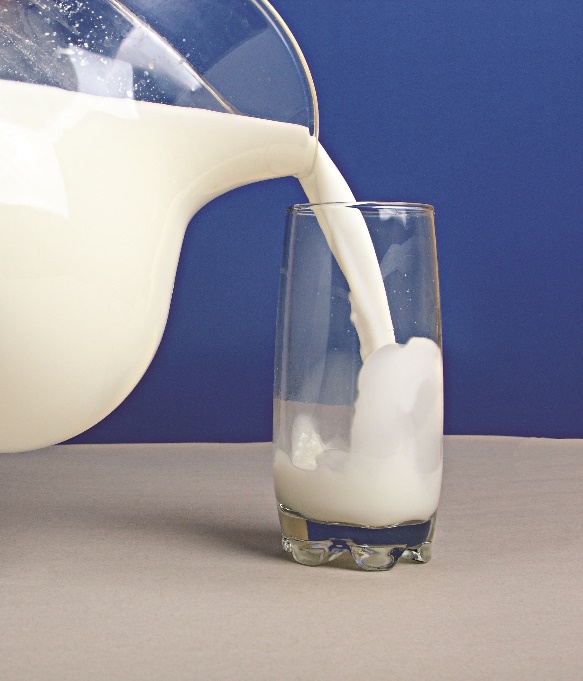 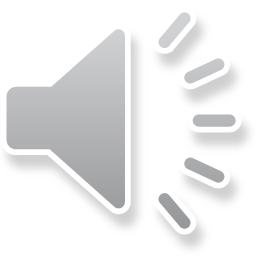 اللُّغَةُ العَرَبِيَّةُ / الصَّفُّ الأَوَّلُ الابْتِدائِيُّ/ الدَّرْسُ التّاسِعُ / ثانِيًا: التَّحَدُّثُ وَالقِراءَةُ
انْتَهى الدَّرْسُ
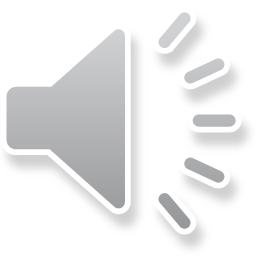 اللُّغَةُ العَرَبِيَّةُ / الصَّفُّ الأَوَّلُ الابْتِدائِيُّ/ الدَّرْسُ التّاسِعُ / ثانِيًا: التَّحَدُّثُ وَالقِراءَةُ
فِي مُخْتَبَرِ الحاسوبِ
دَخَلَتْ أَميرَةُ وَصَديقاتُـــــــها مُخْتَبَـــــــرَ الْحاسوبِ، وَجَلَسَتْ كُلُّ طالِبَةٍ فِي مَكانِــــها بِهُدوءٍ. قالَتِ الْـمُعَلِّمَةُ دَلالُ: "اليَوْمَ يا حَبيباتي سَنَتَعَلَّمُ كَيْفَ نُشَغِّلُ الْحاسوبَ، وَكَيْفَ نُحافِظُ عَلَيْهِ. وَفي نِهايةِ الْفَصْلِ الدِّراسِيِّ تُكَرِّمُ الــمُديرَةُ أَفْضَلَ طالِبَةٍ تُحافِظُ عَلى الـمُخْتَبَرِ"، ثُمَّ شَرَحَتِ الْـمُعلِّمَةُ لِلطّالِباتِ مَراحِلَ تَشْغيلِ الْحاسوبِ، وَبَيَّنَتْ لَهُنَّ أفْضَلَ طَريقَةٍ لِلْحِفاظِ عَلى الْـــمُخْتَبَرِ.
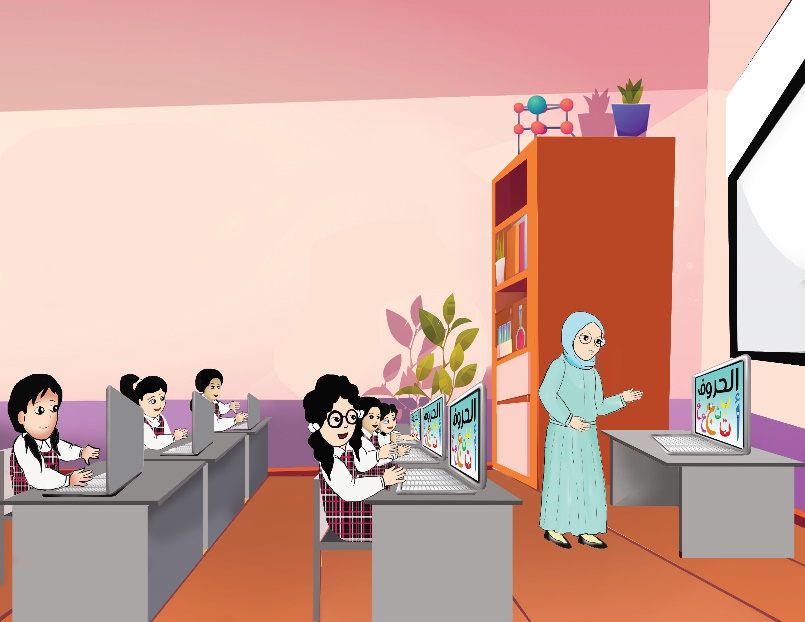 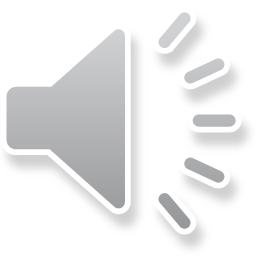 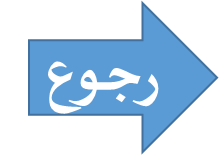 اللُّغَةُ العَرَبِيَّةُ / الصَّفُّ الأَوَّلُ الابْتِدائِيُّ/ الدَّرْسُ التّاسِعُ / ثانِيًا: التَّحَدُّثُ وَالقِراءَةُ
فِي مُخْتَبَرِ الحاسوبِ
دَخَلَتْ أَميرَةُ وَصَديقاتُـــــــها مُخْتَبَـــــــرَ الْحاسوبِ، وَجَلَسَتْ كُلُّ طالِبَةٍ فِي مَكانِــــها بِهُدوءٍ. قالَتِ الْـمُعَلِّمَةُ دَلالُ: "اليَوْمَ يا حَبيباتي سَنَتَعَلَّمُ كَيْفَ نُشَغِّلُ الْحاسوبَ، وَكَيْفَ نُحافِظُ عَلَيْهِ. وَفي نِهايةِ الْفَصْلِ الدِّراسِيِّ تُكَرِّمُ الــمُديرَةُ أَفْضَلَ طالِبَةٍ تُحافِظُ عَلى الـمُخْتَبَرِ"، ثُمَّ شَرَحَتِ الْـمُعلِّمَةُ لِلطّالِباتِ مَراحِلَ تَشْغيلِ الْحاسوبِ، وَبَيَّنَتْ لَهُنَّ أفْضَلَ طَريقَةٍ لِلْحِفاظِ عَلى الْـــمُخْتَبَرِ.
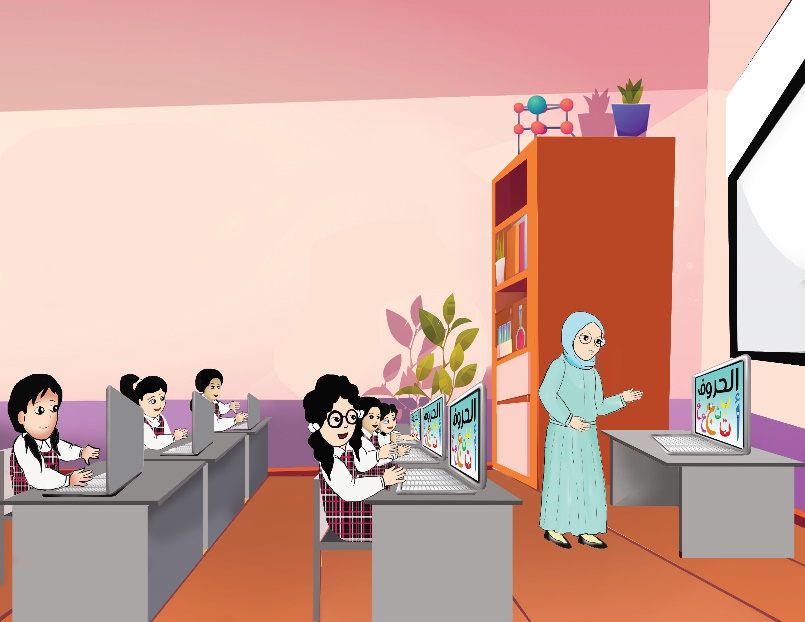 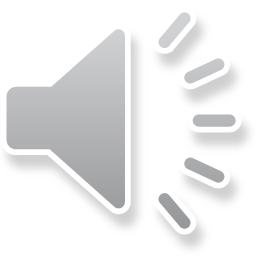 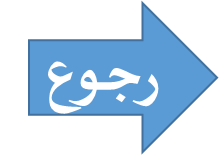 اللُّغَةُ العَرَبِيَّةُ / الصَّفُّ الأَوَّلُ الابْتِدائِيُّ/ الدَّرْسُ التّاسِعُ / ثانِيًا: التَّحَدُّثُ وَالقِراءَةُ
القراءة
فِي مُخْتَبَرِ الحاسوبِ
دَخَلَتْ أَميرَةُ وَصَديقاتُـــــــها مُخْتَبَـــــــرَ الْحاسوبِ، وَجَلَسَتْ كُلُّ طالِبَةٍ فِي مَكانِــــها بِهُدوءٍ. قالَتِ الْـمُعَلِّمَةُ دَلالُ: "اليَوْمَ يا حَبيباتي سَنَتَعَلَّمُ كَيْفَ نُشَغِّلُ الْحاسوبَ، وَكَيْفَ نُحافِظُ عَلَيْهِ. وَفي نِهايةِ الْفَصْلِ الدِّراسِيِّ تُكَرِّمُ الــمُديرَةُ أَفْضَلَ طالِبَةٍ تُحافِظُ عَلى الـمُخْتَبَرِ"، ثُمَّ شَرَحَتِ الْـمُعلِّمَةُ لِلطّالِباتِ مَراحِلَ تَشْغيلِ الْحاسوبِ، وَبَيَّنَتْ لَهُنَّ أفْضَلَ طَريقَةٍ لِلْحِفاظِ عَلى الْـــمُخْتَبَرِ.
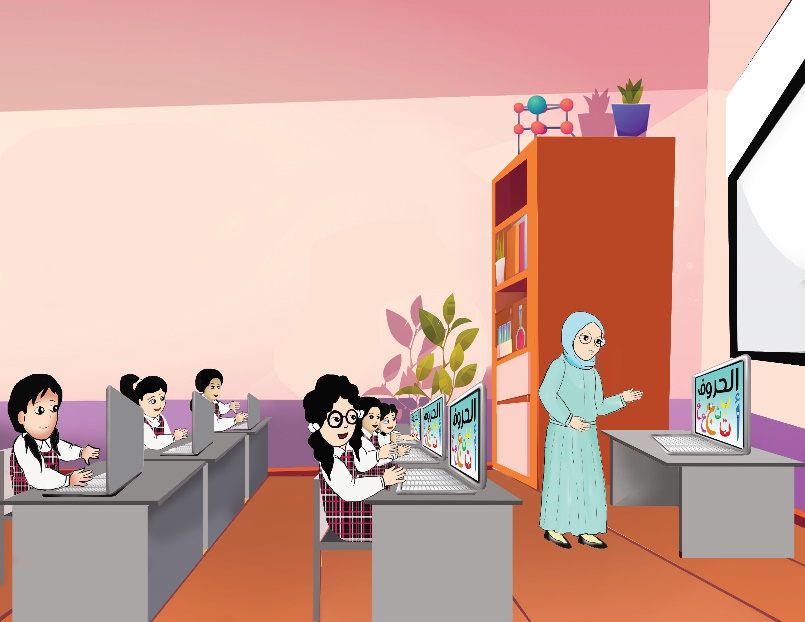 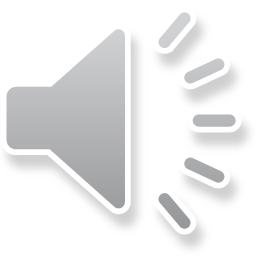 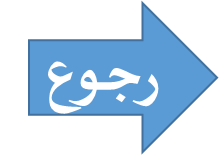 اللُّغَةُ العَرَبِيَّةُ / الصَّفُّ الأَوَّلُ الابْتِدائِيُّ/ الدَّرْسُ التّاسِعُ / ثانِيًا: التَّحَدُّثُ وَالقِراءَةُ